NHIỆT LIỆT CHÀO MỪNG CÁC THẦY CÔ GIÁO TỚI DỰ GIỜ TIẾT TIẾNG VIỆT
Giáo viên: Ngô Thu Trà  
Lớp 1A3
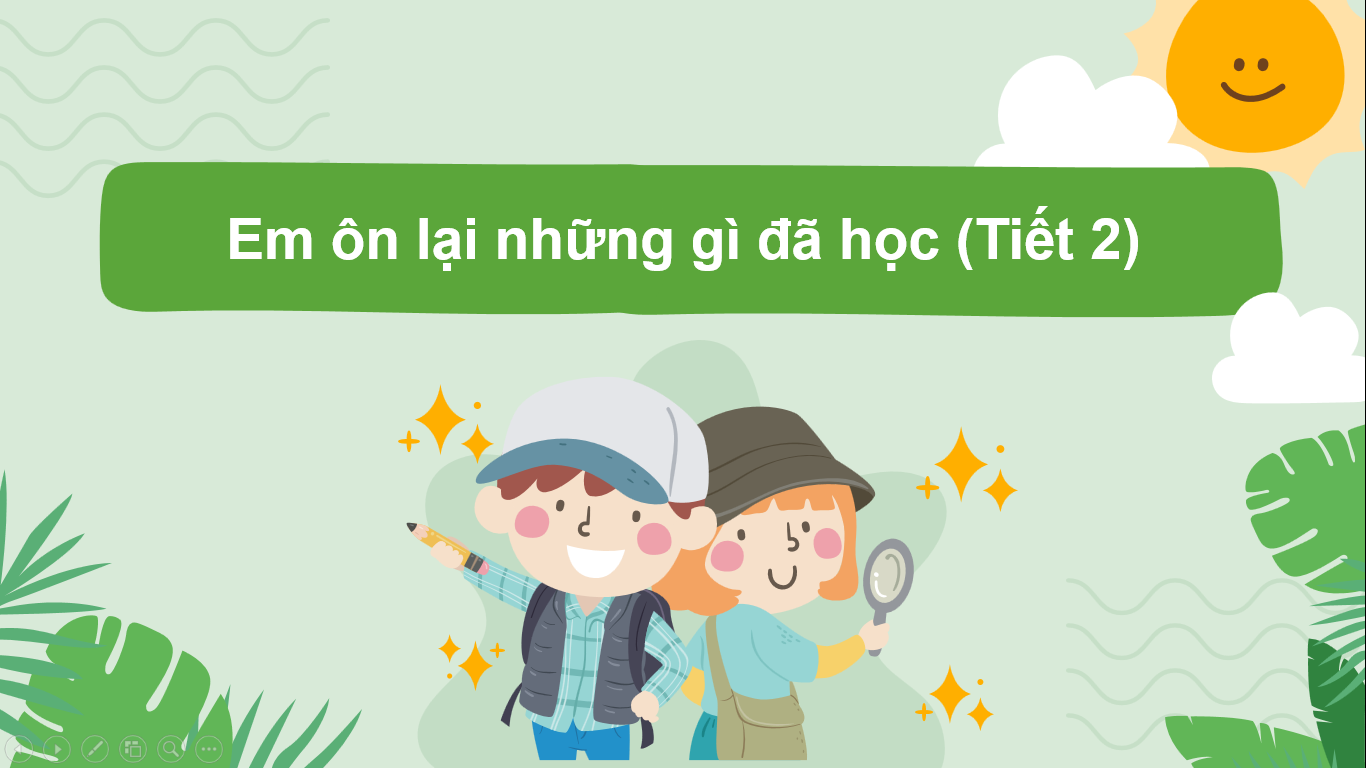 KHỞI ĐỘNG
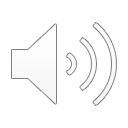 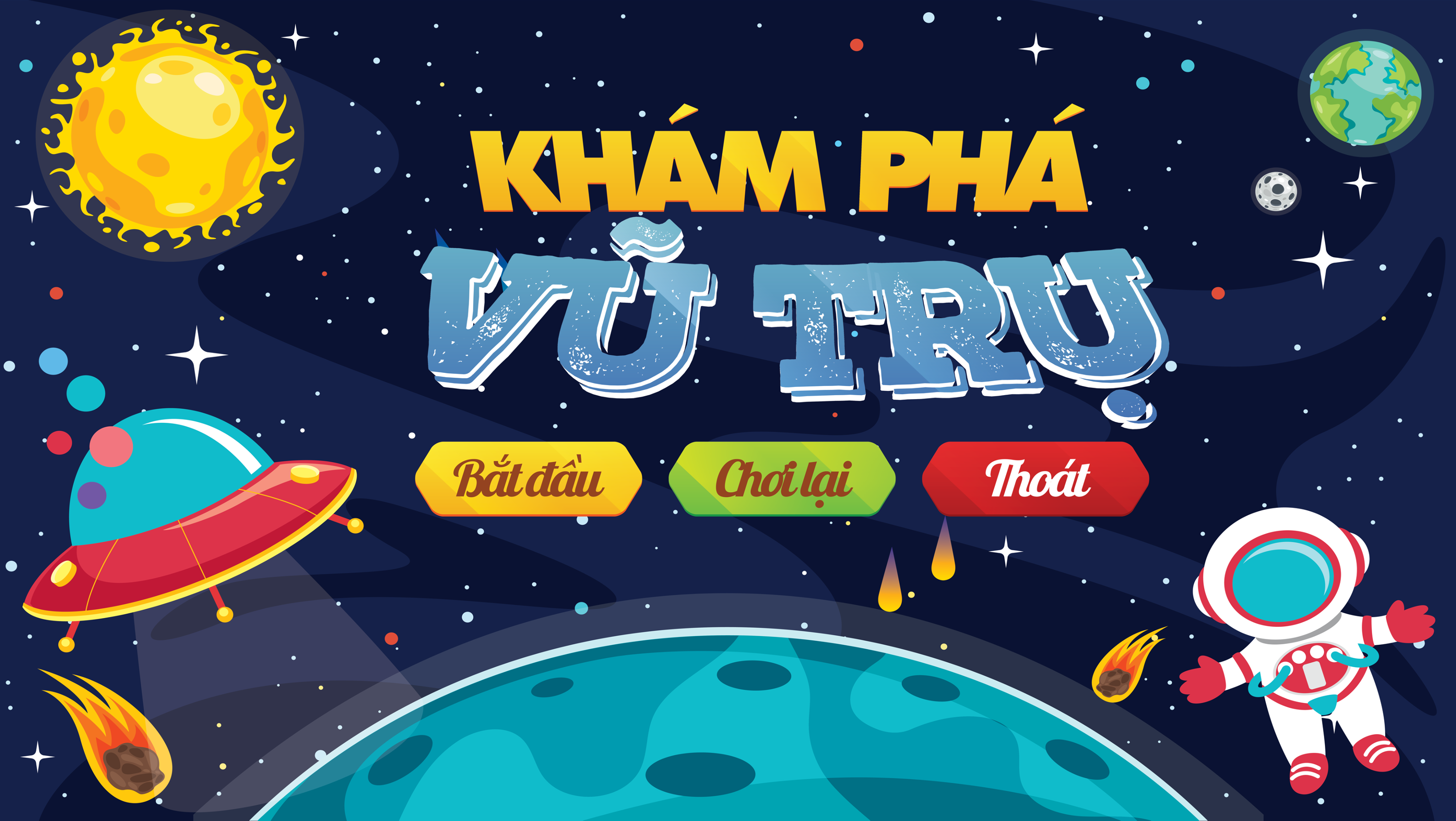 Luật chơi
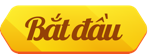 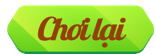 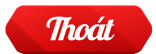 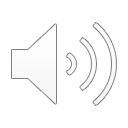 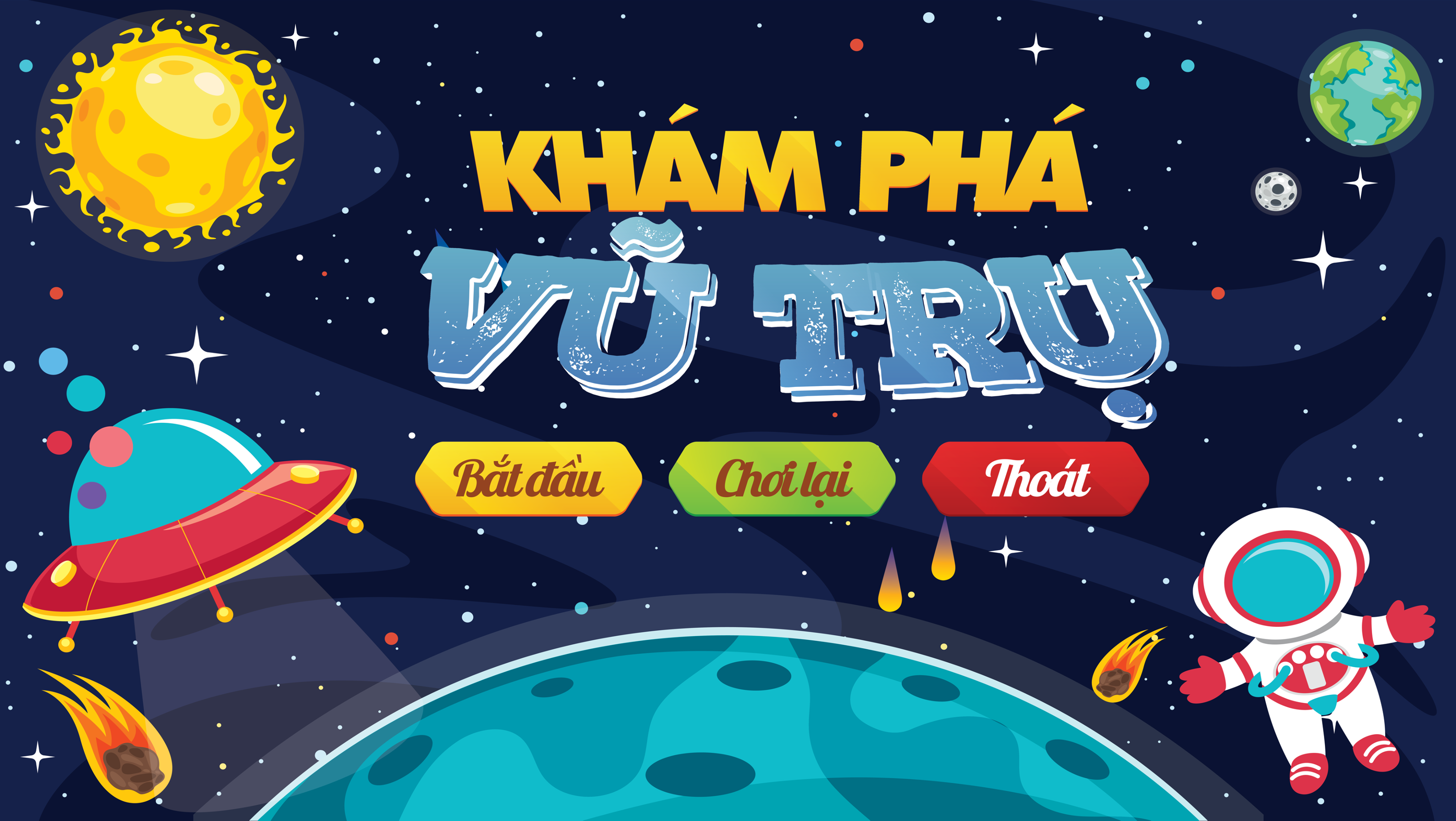 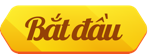 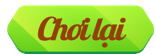 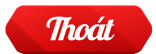 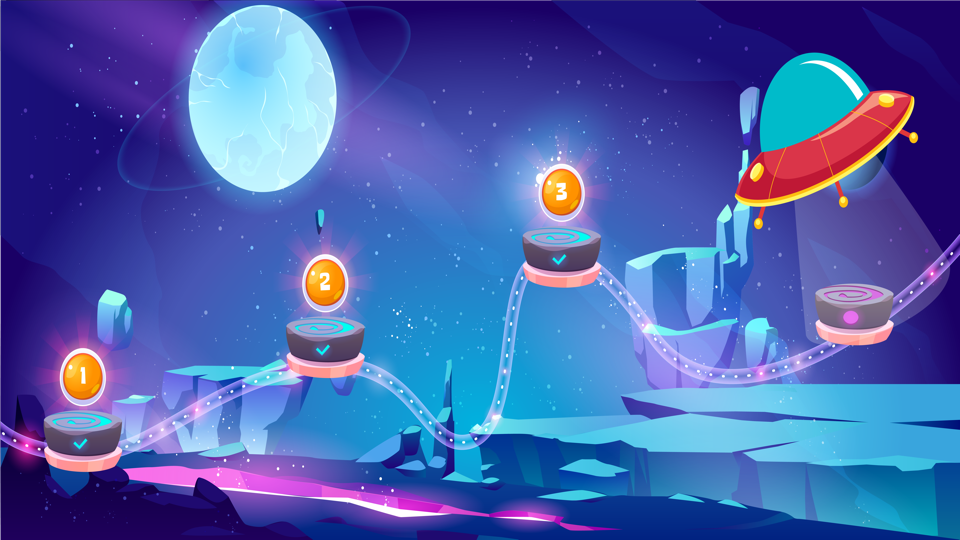 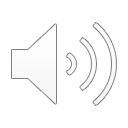 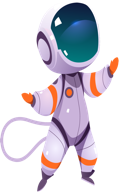 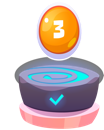 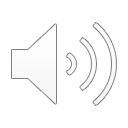 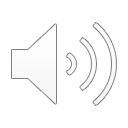 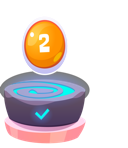 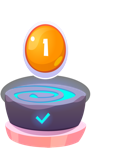 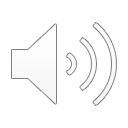 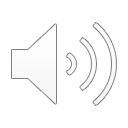 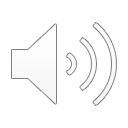 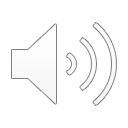 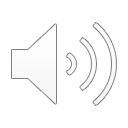 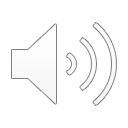 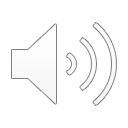 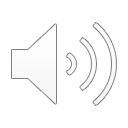 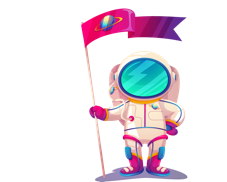 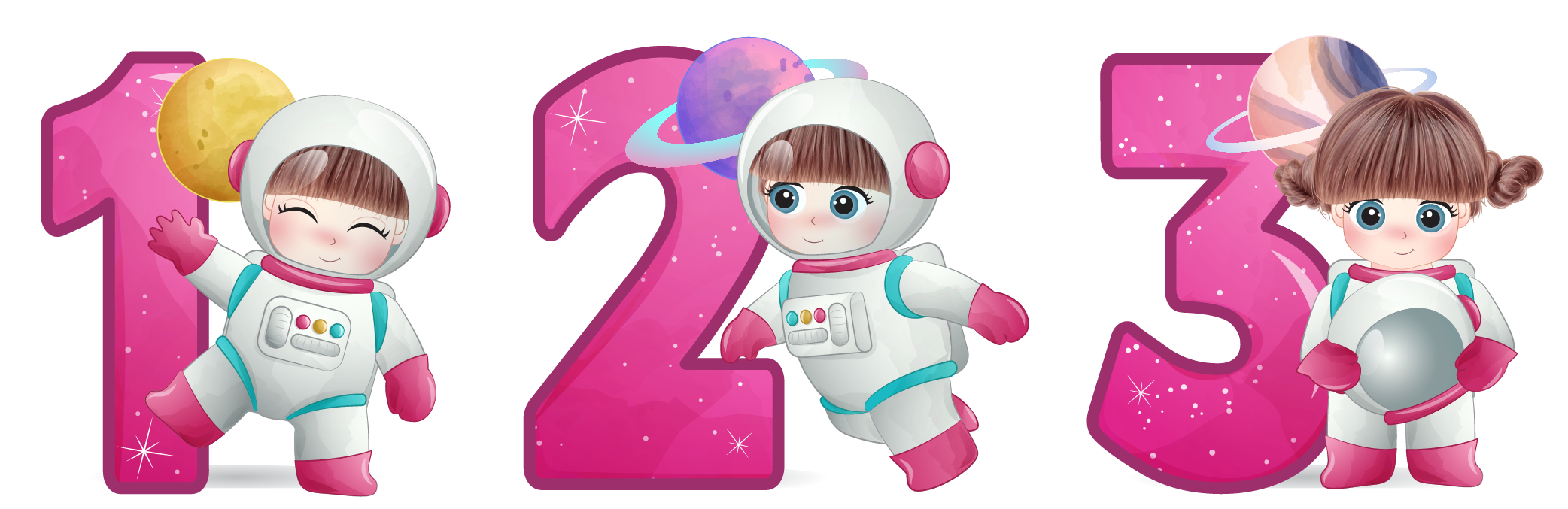 Tiếng nào chứa âm ph
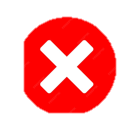 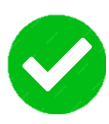 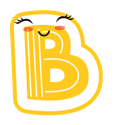 thu
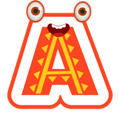 nhà
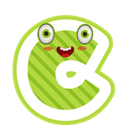 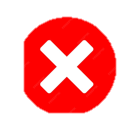 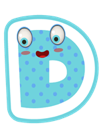 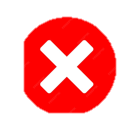 phố
quả
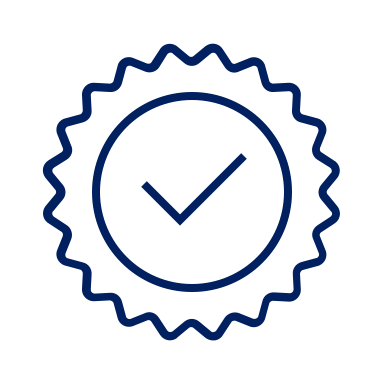 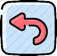 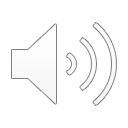 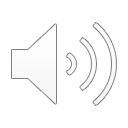 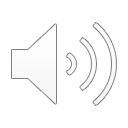 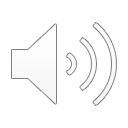 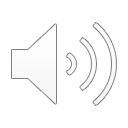 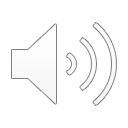 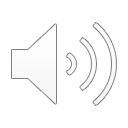 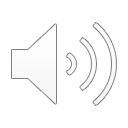 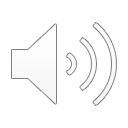 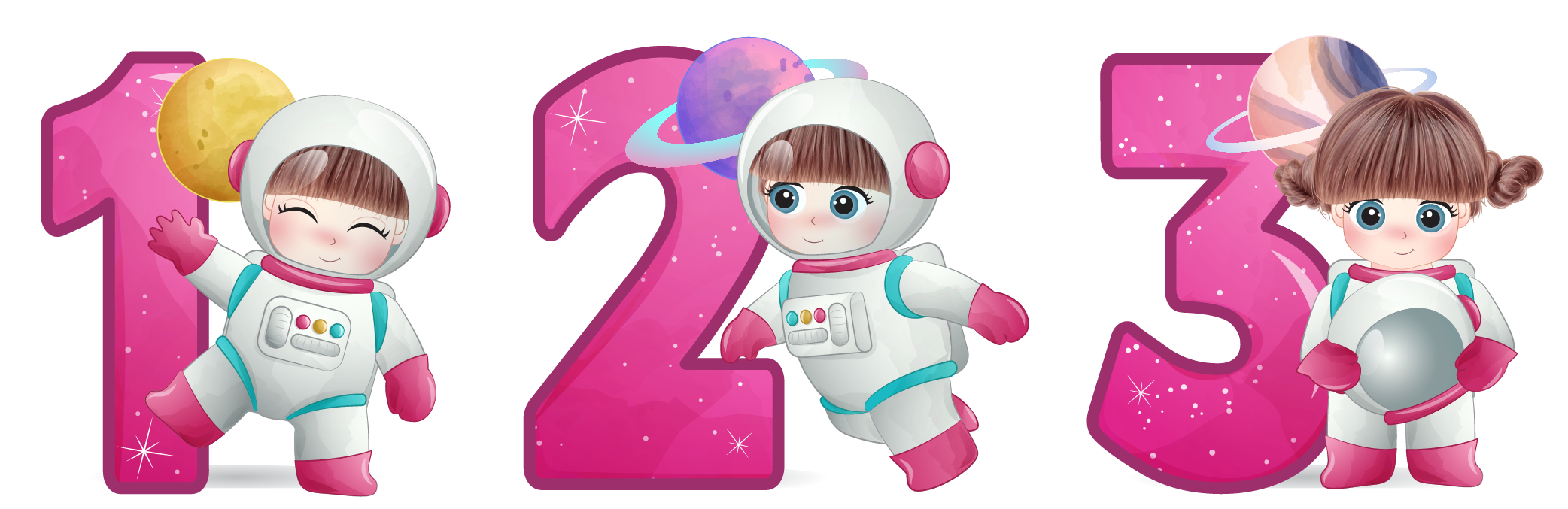 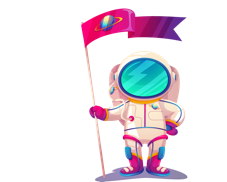 Bạn hãy phân tích tiếng có âm qu
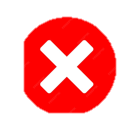 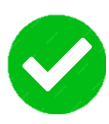 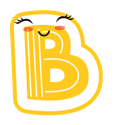 múa
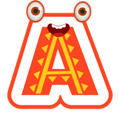 quê
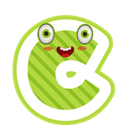 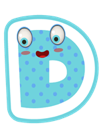 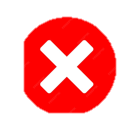 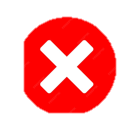 chị
kho
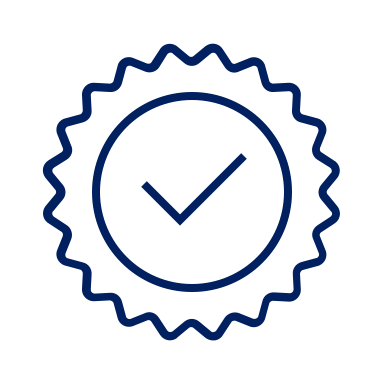 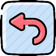 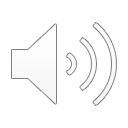 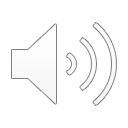 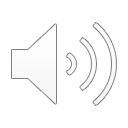 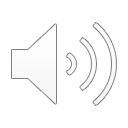 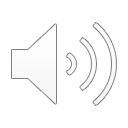 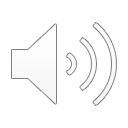 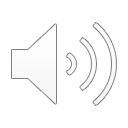 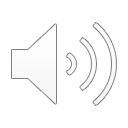 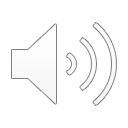 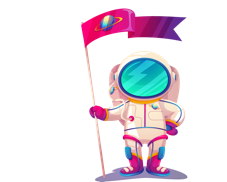 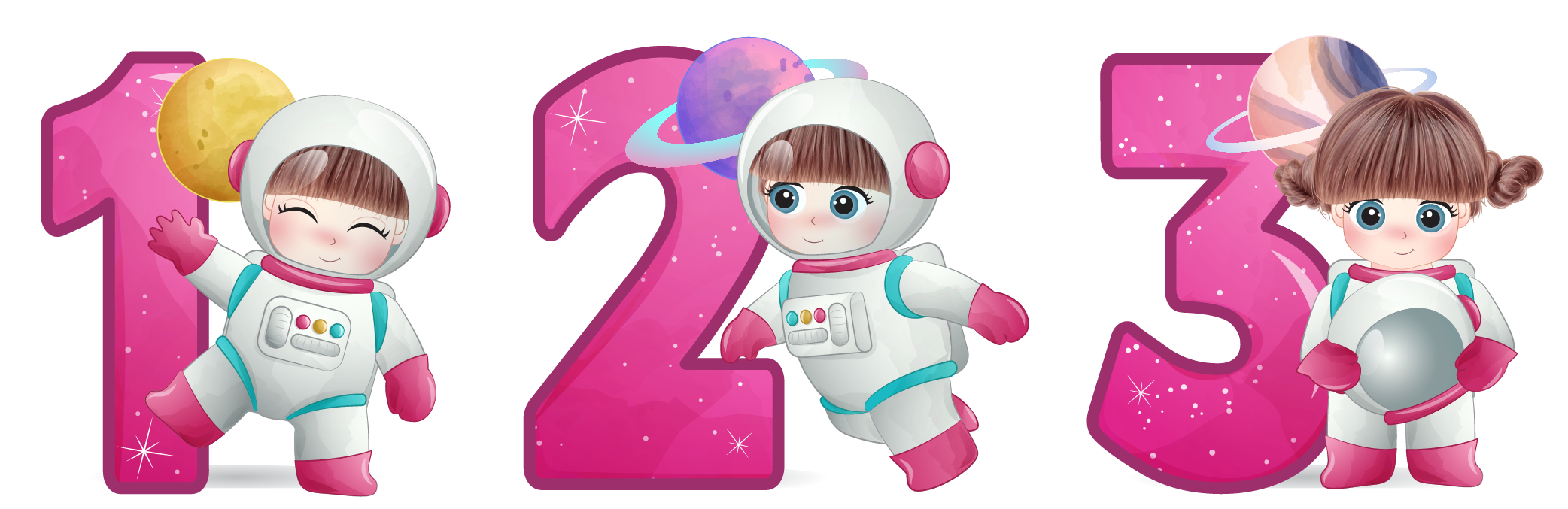 Bạn hãy tìm và đọc từ có tiếng chứa âm ph
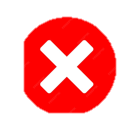 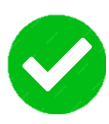 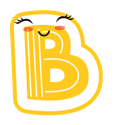 mùa thu
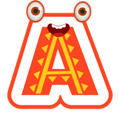 quả nho
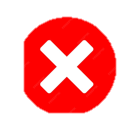 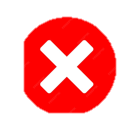 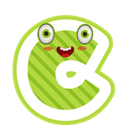 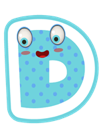 pha trà
kho cá
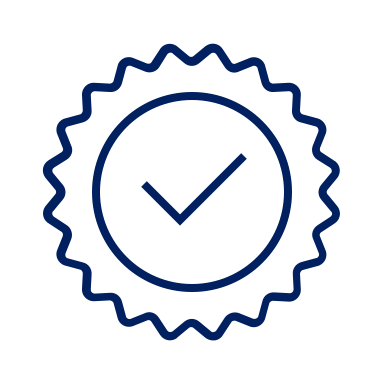 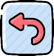 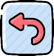 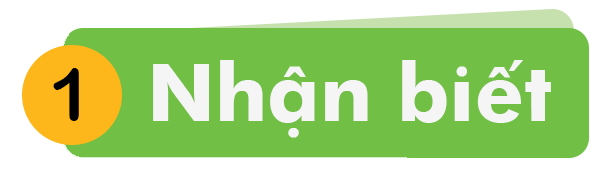 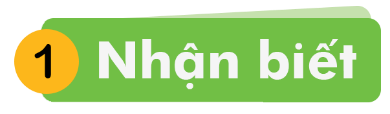 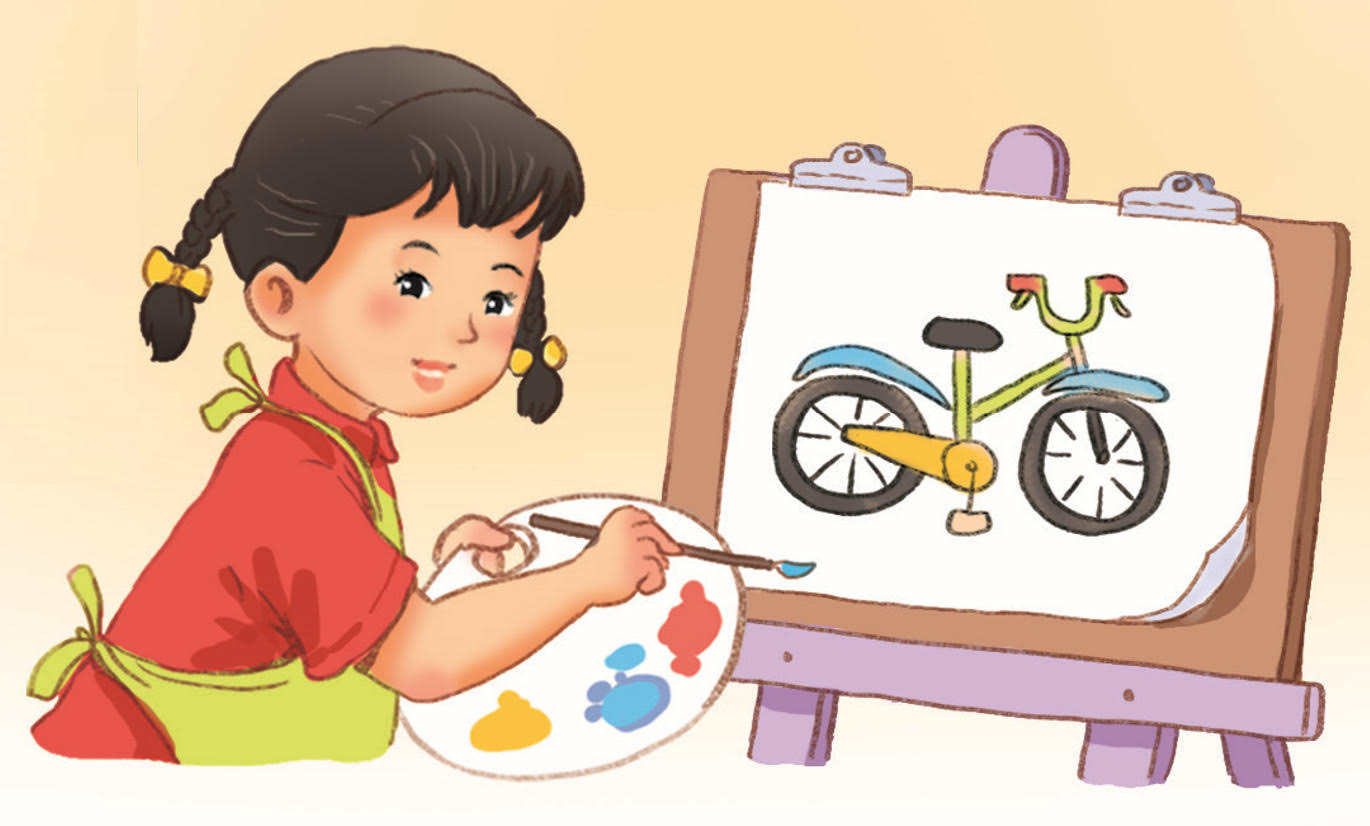 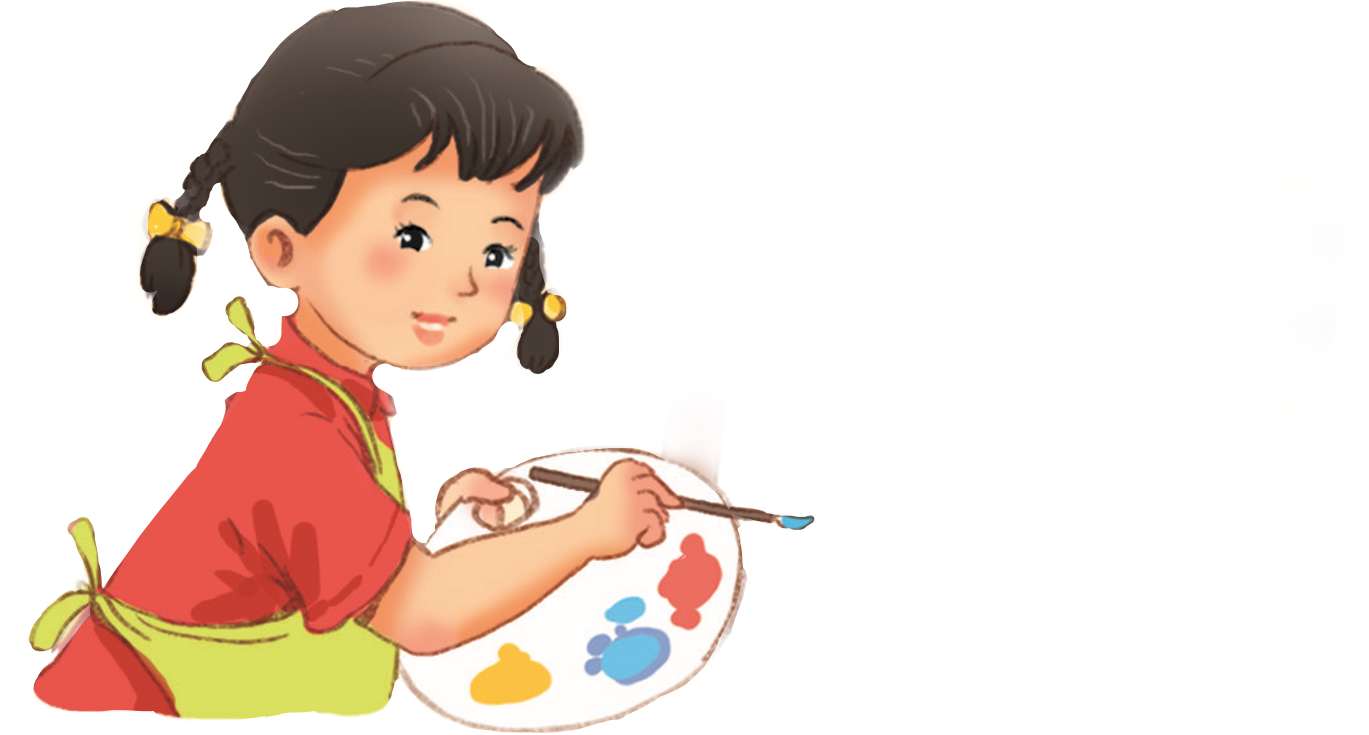 Hà vẽ xe đạp.
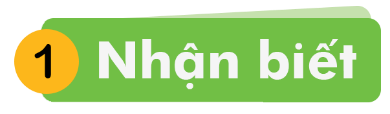 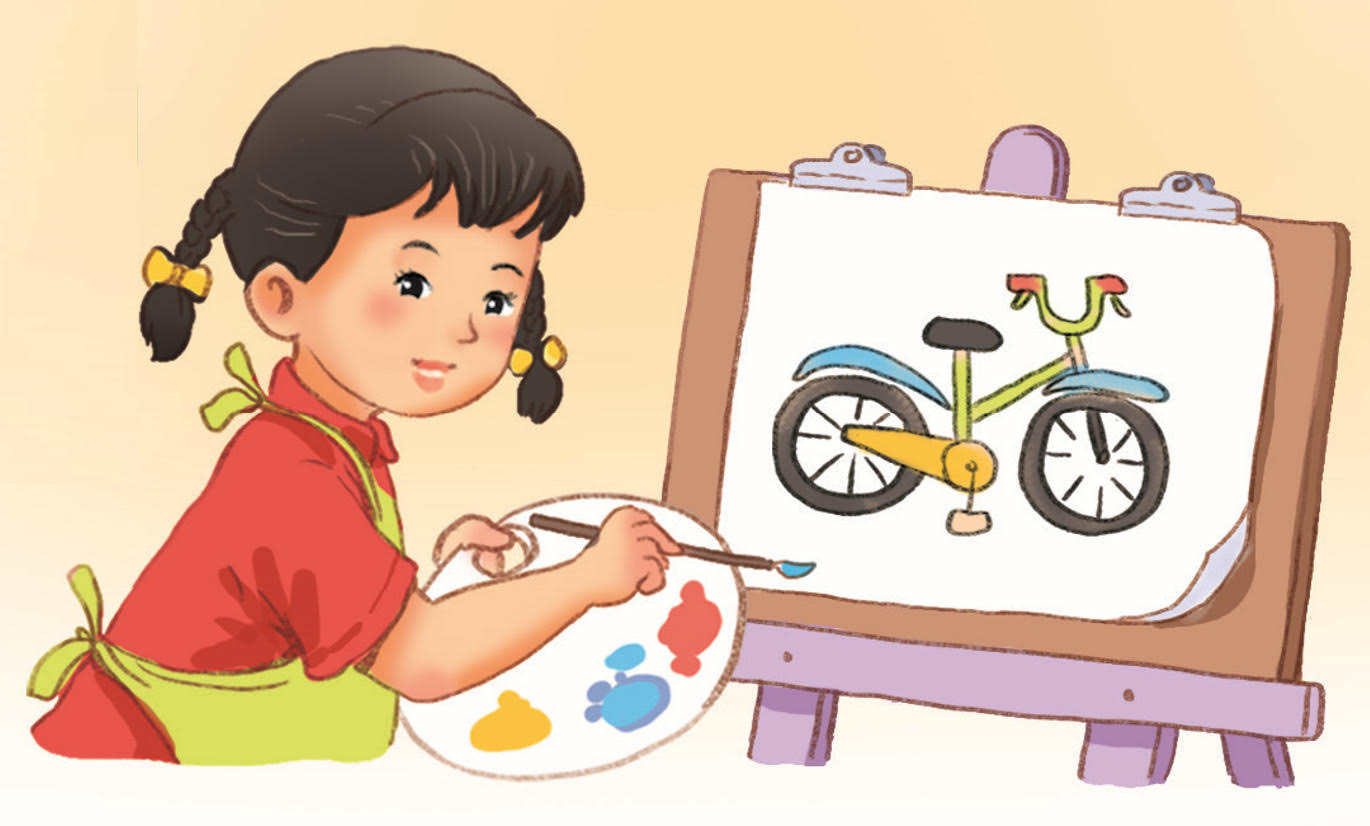 Hà vẽ xe đạp.
Bài 27: V v  X x
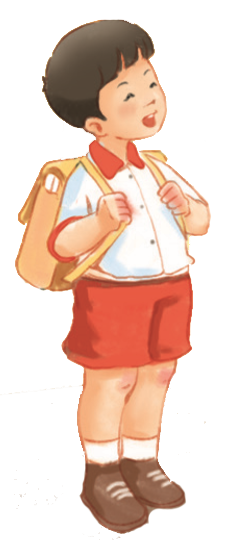 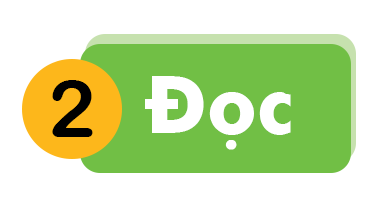 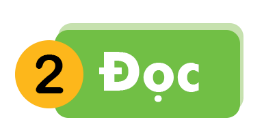 v
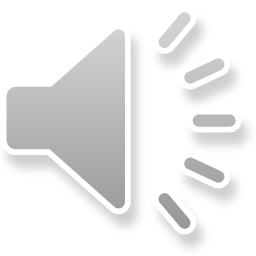 v
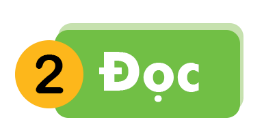 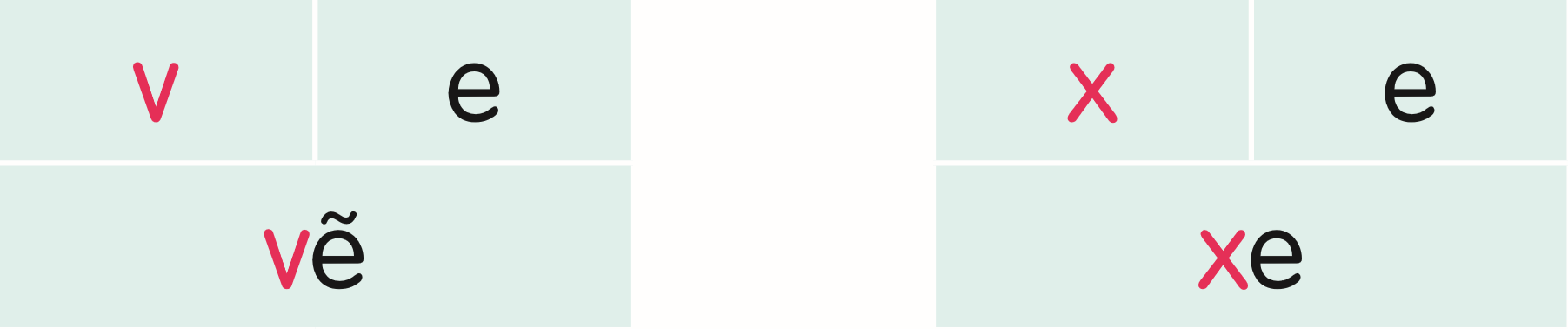 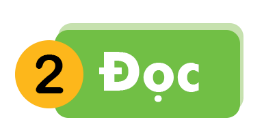 x
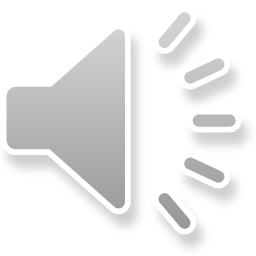 x
v
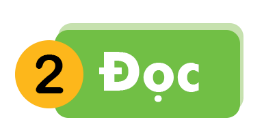 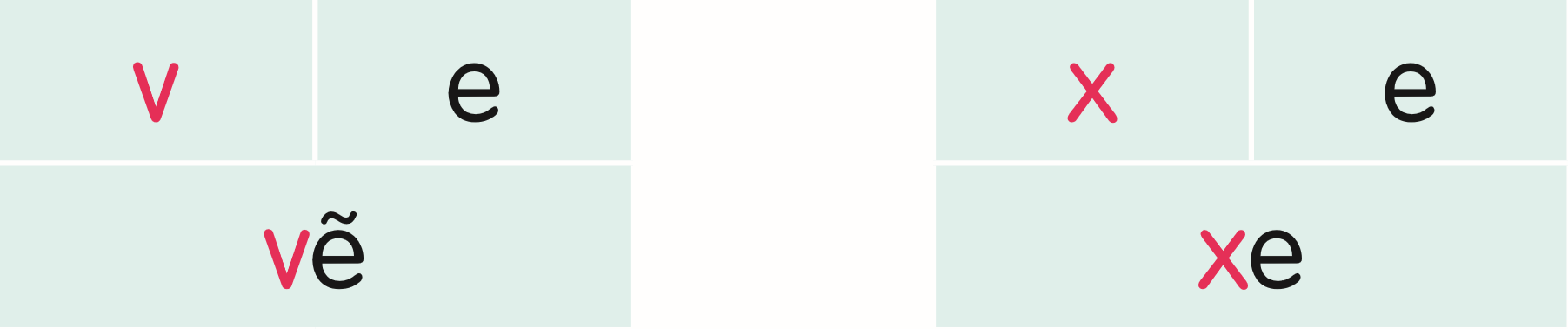 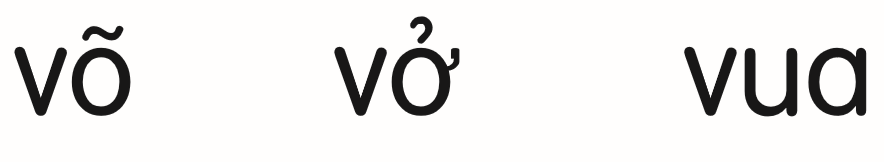 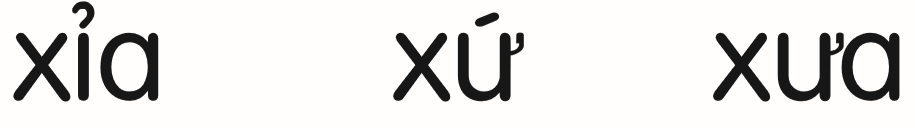 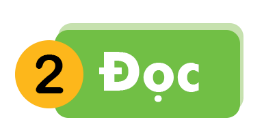 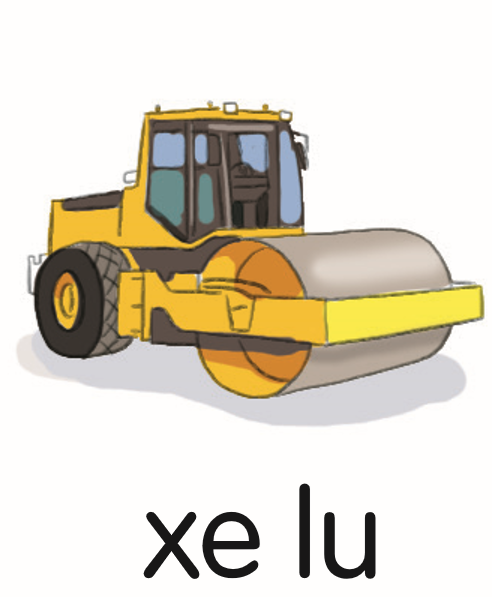 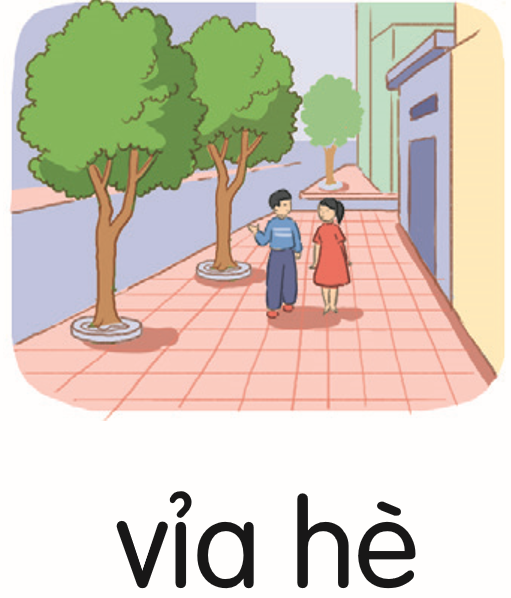 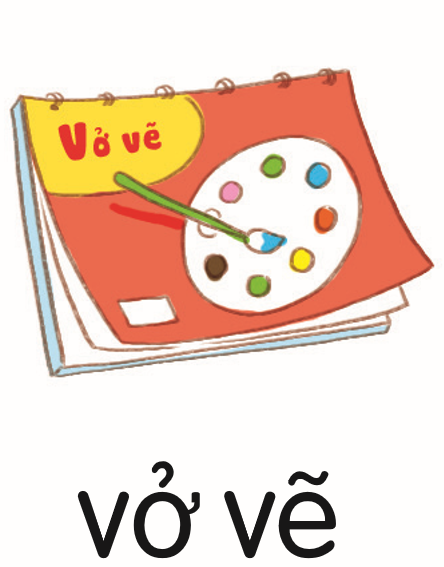 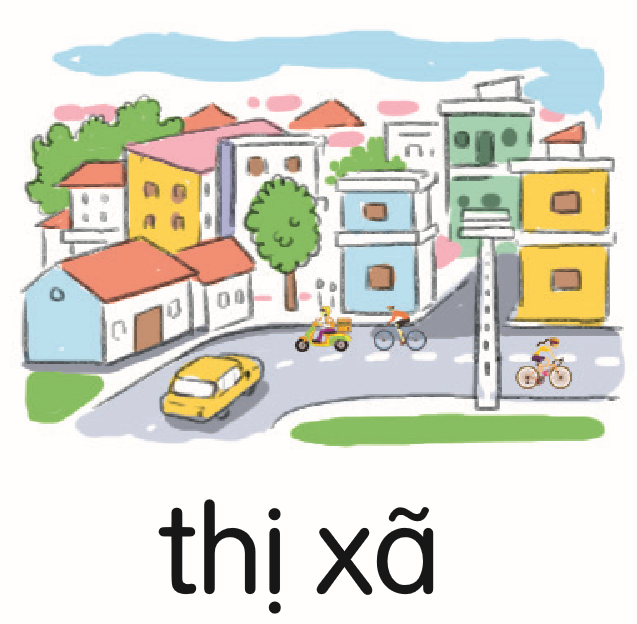 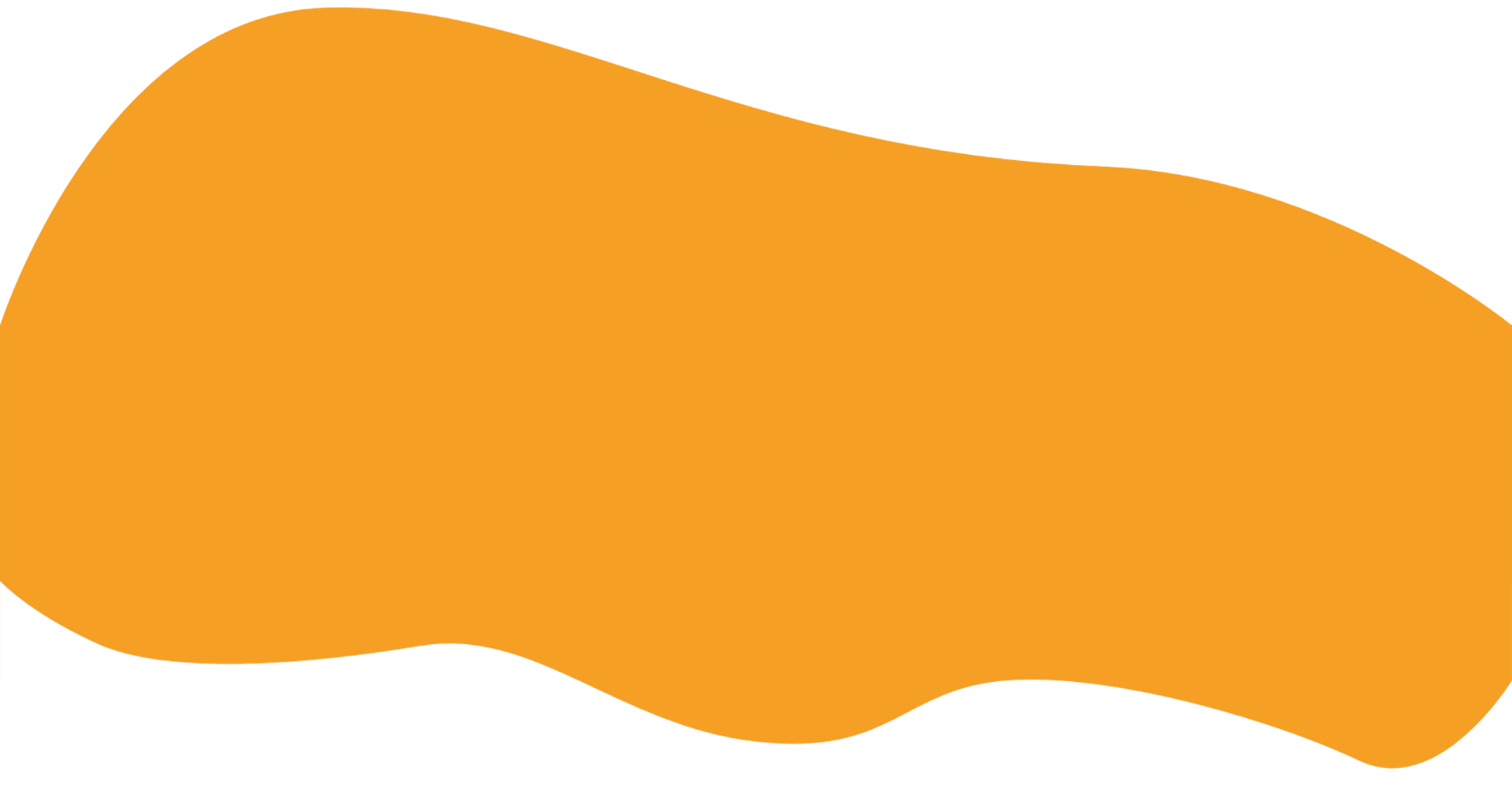 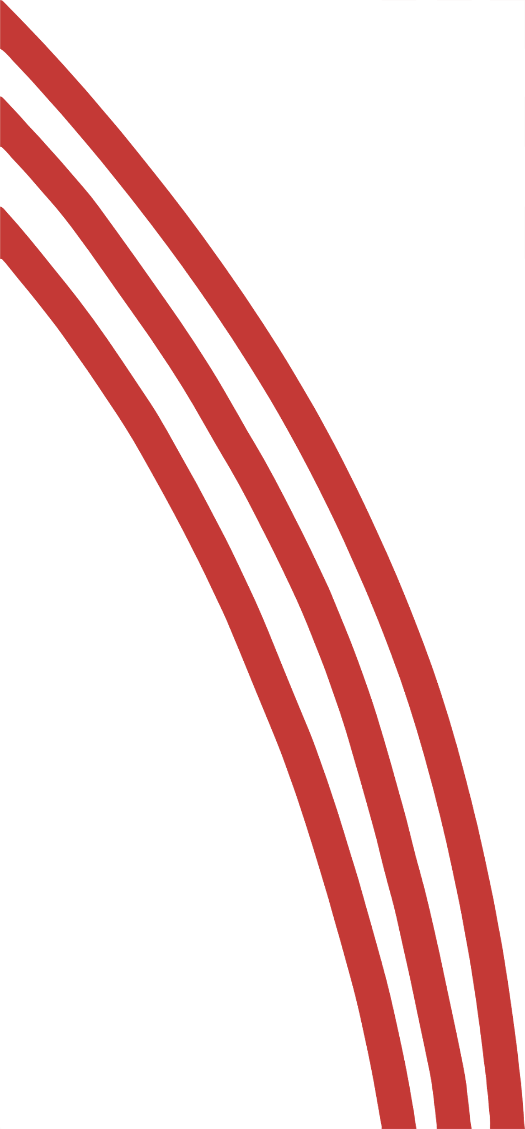 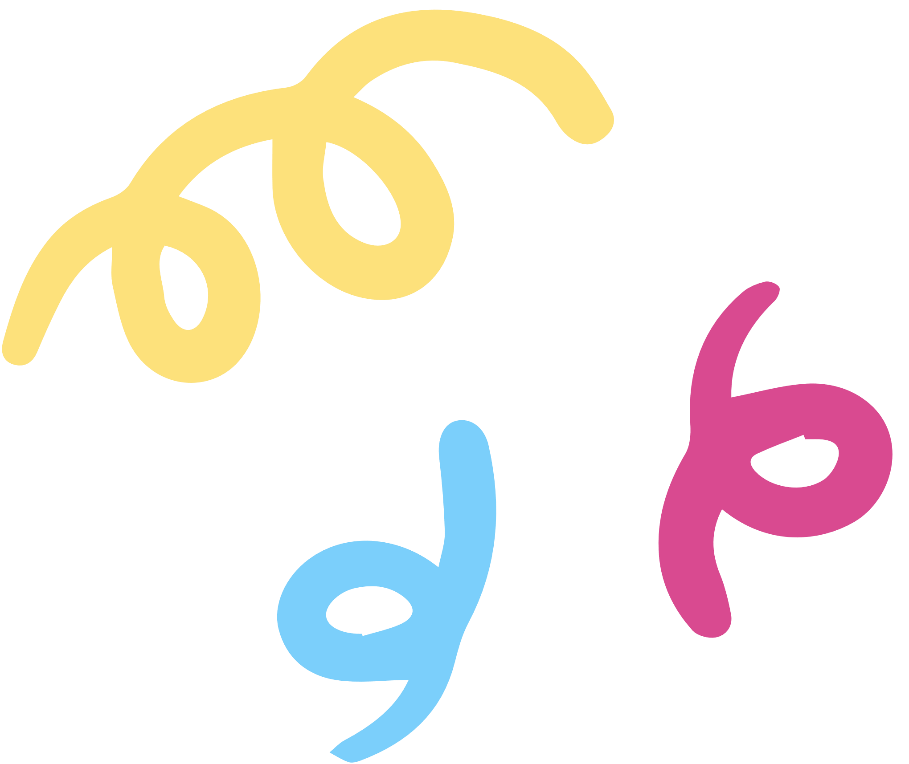 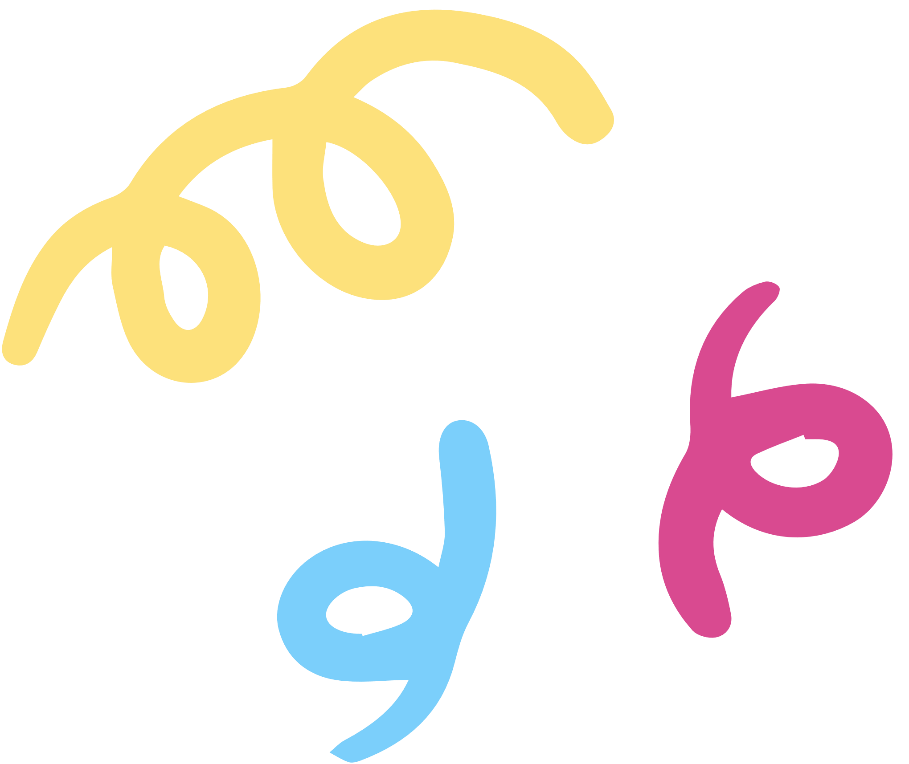 NGHỈ GIẢI LAO
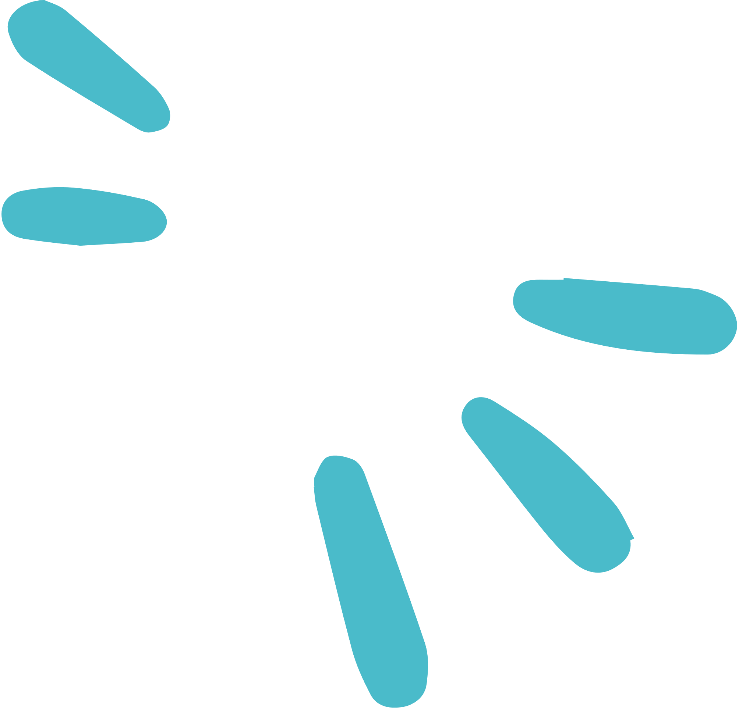 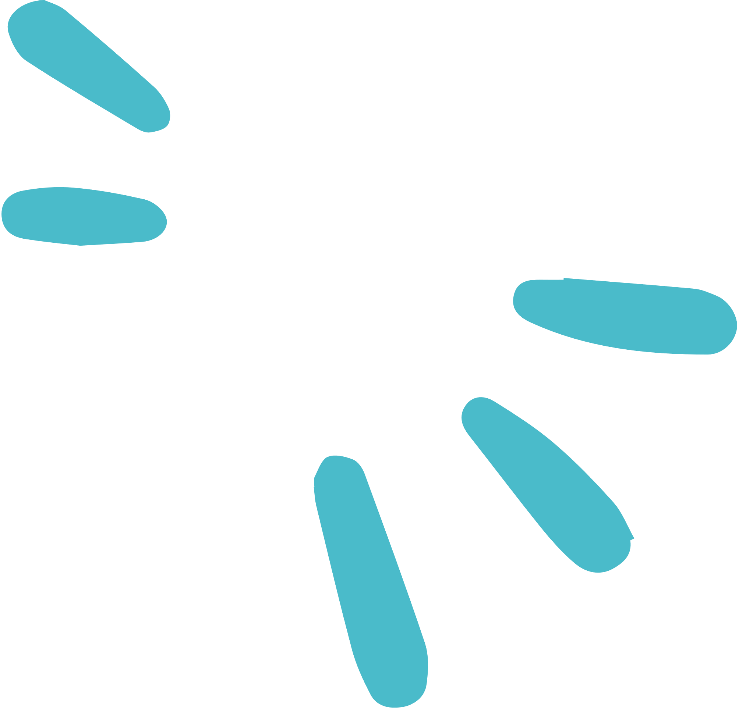 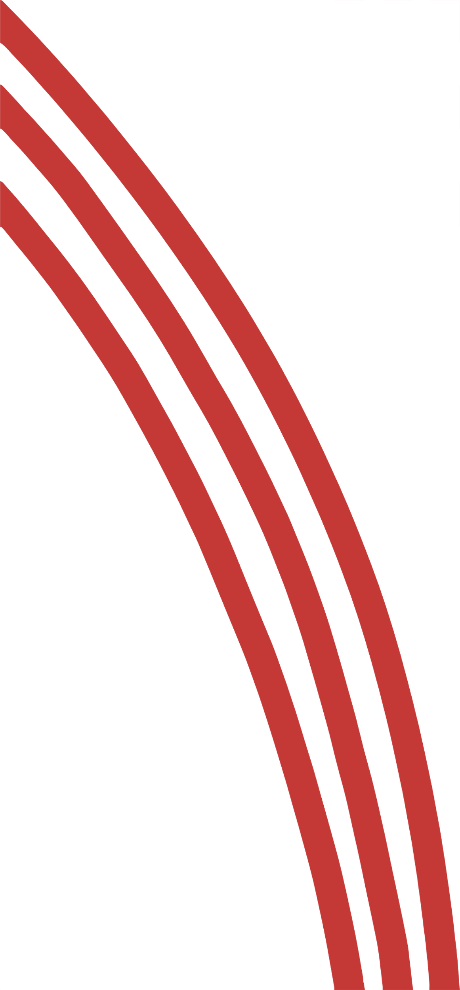 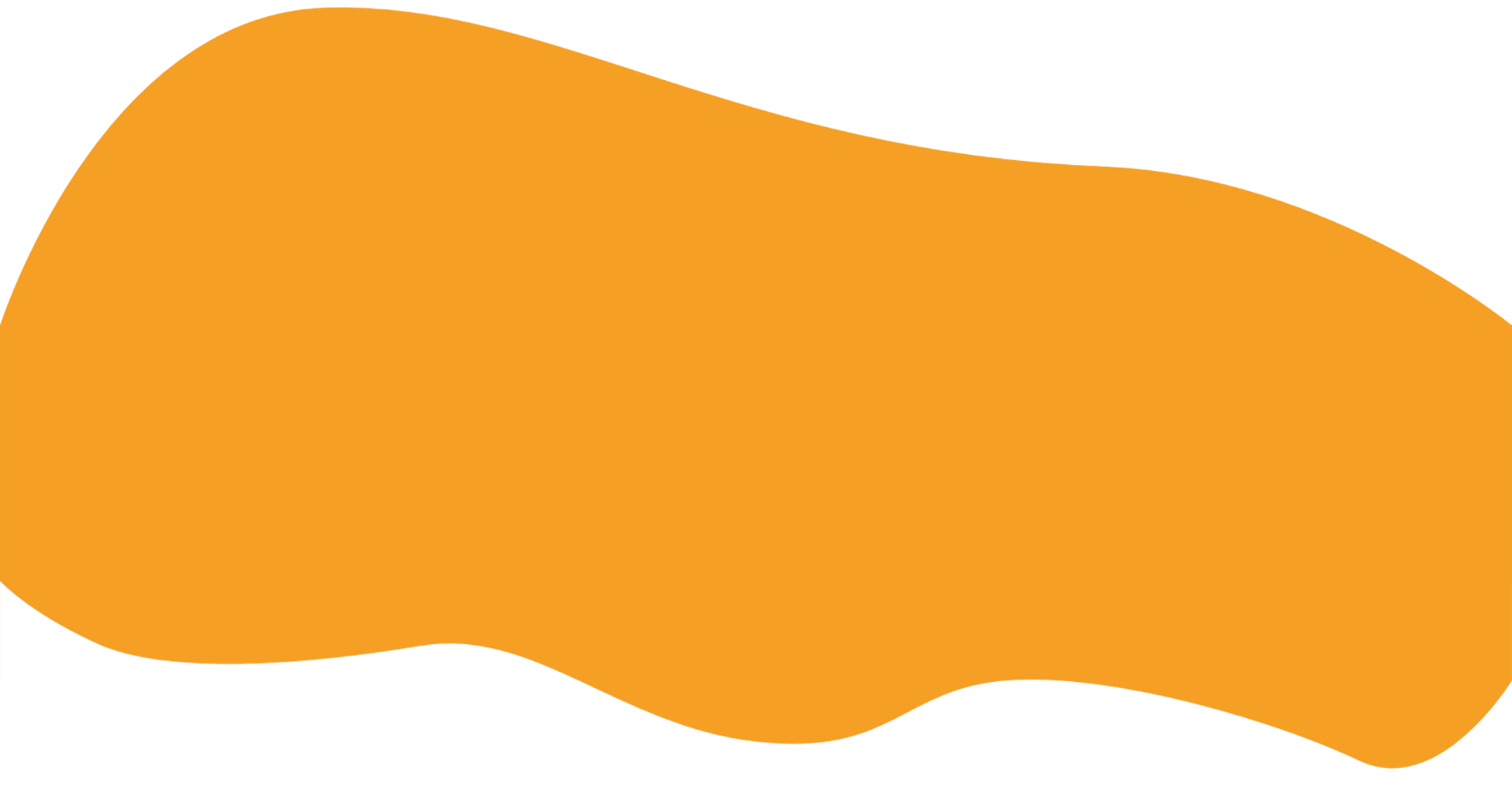 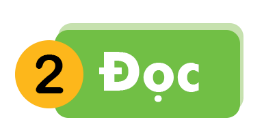 v
x
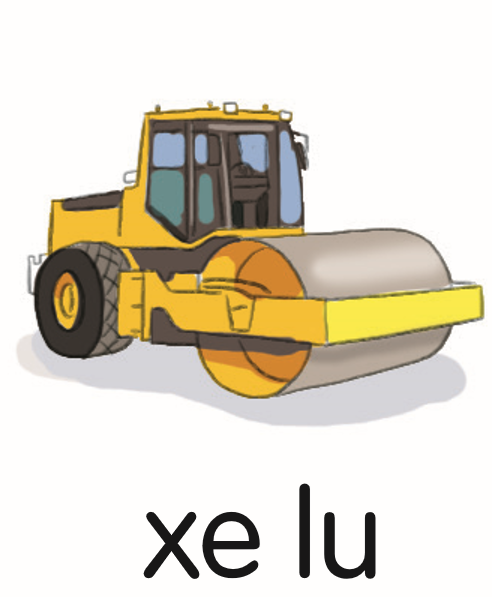 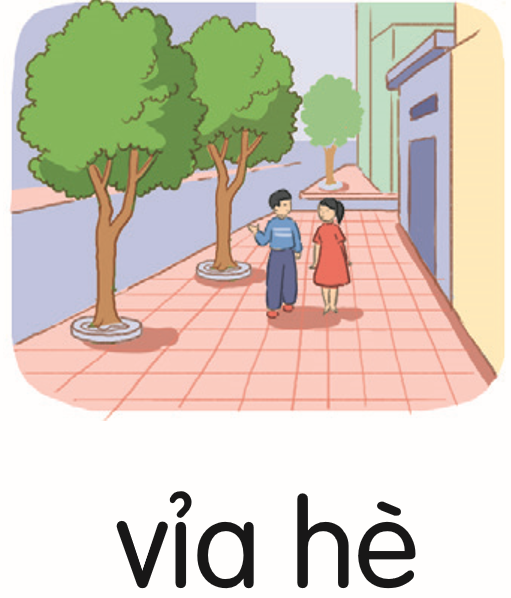 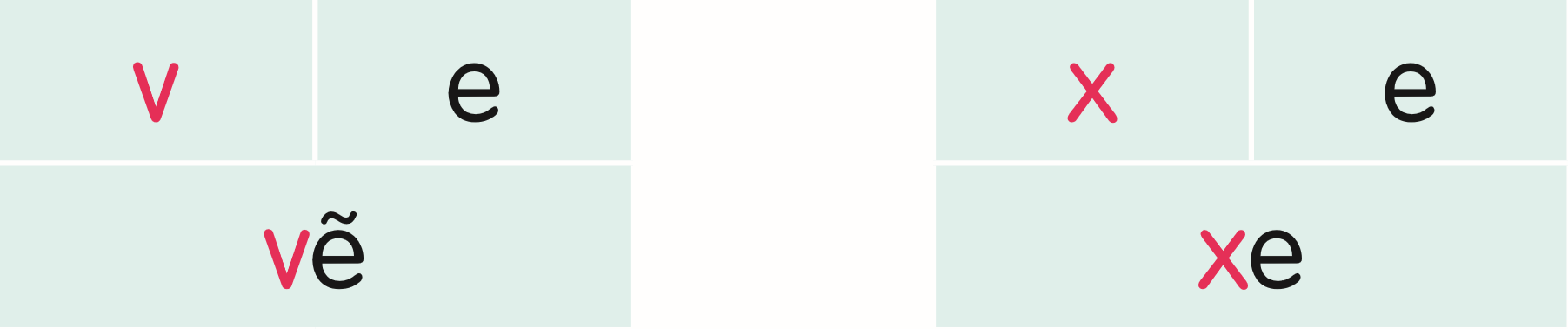 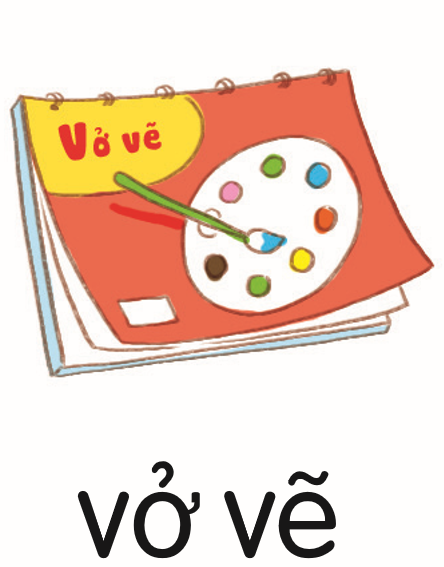 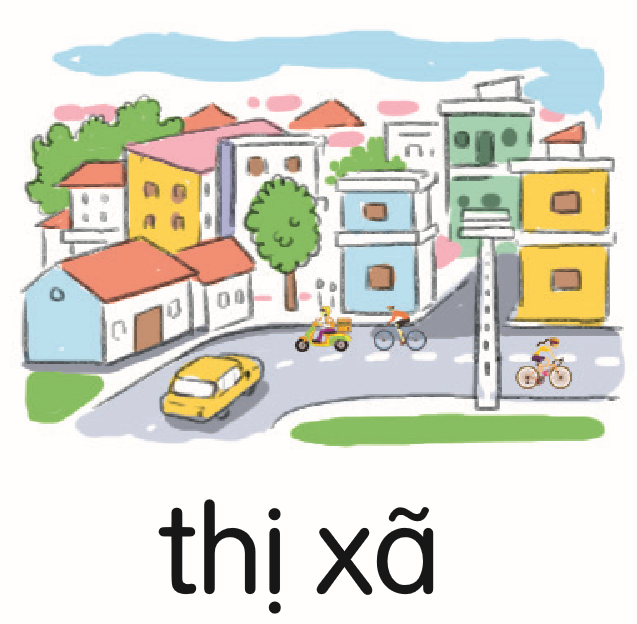 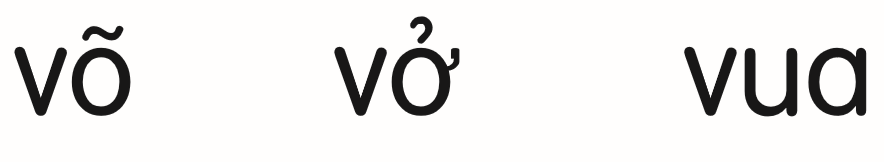 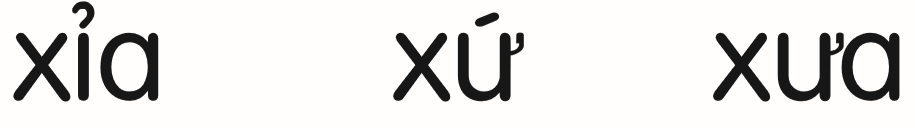 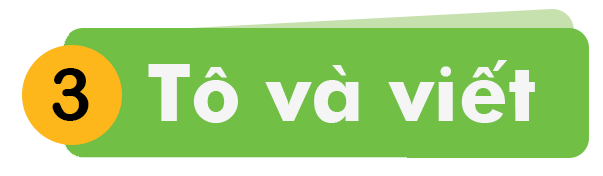 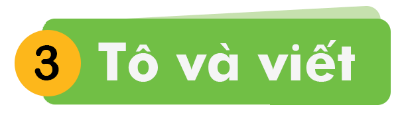 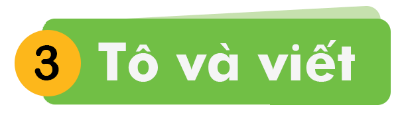 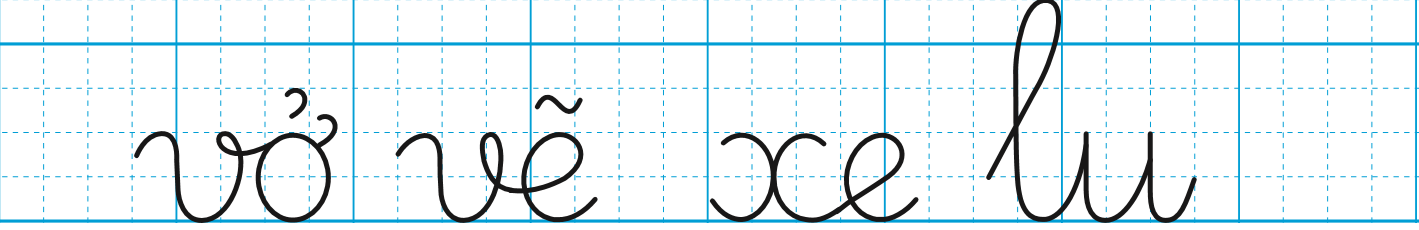 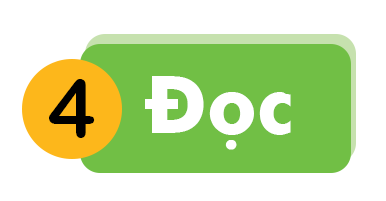 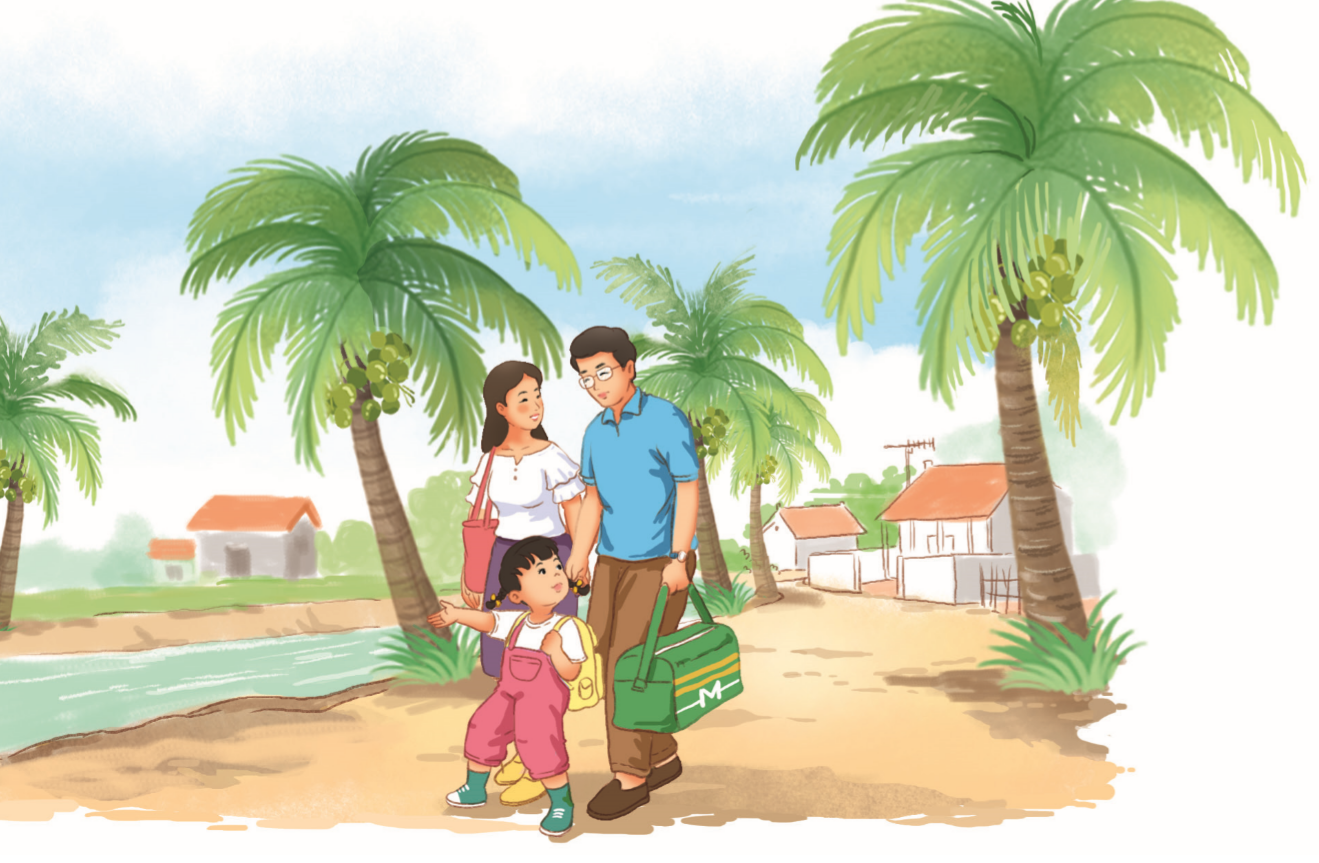 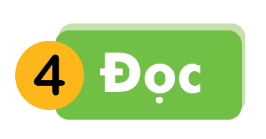 Nghỉ hè bố mẹ cho Hà về quê. Quê Hà là xứ sở của dừa.
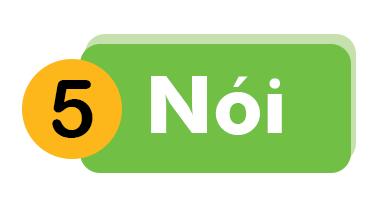 Thành phố và nông thôn.
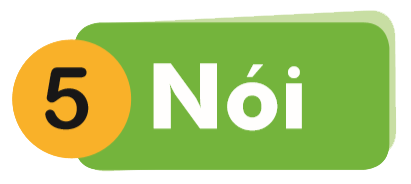 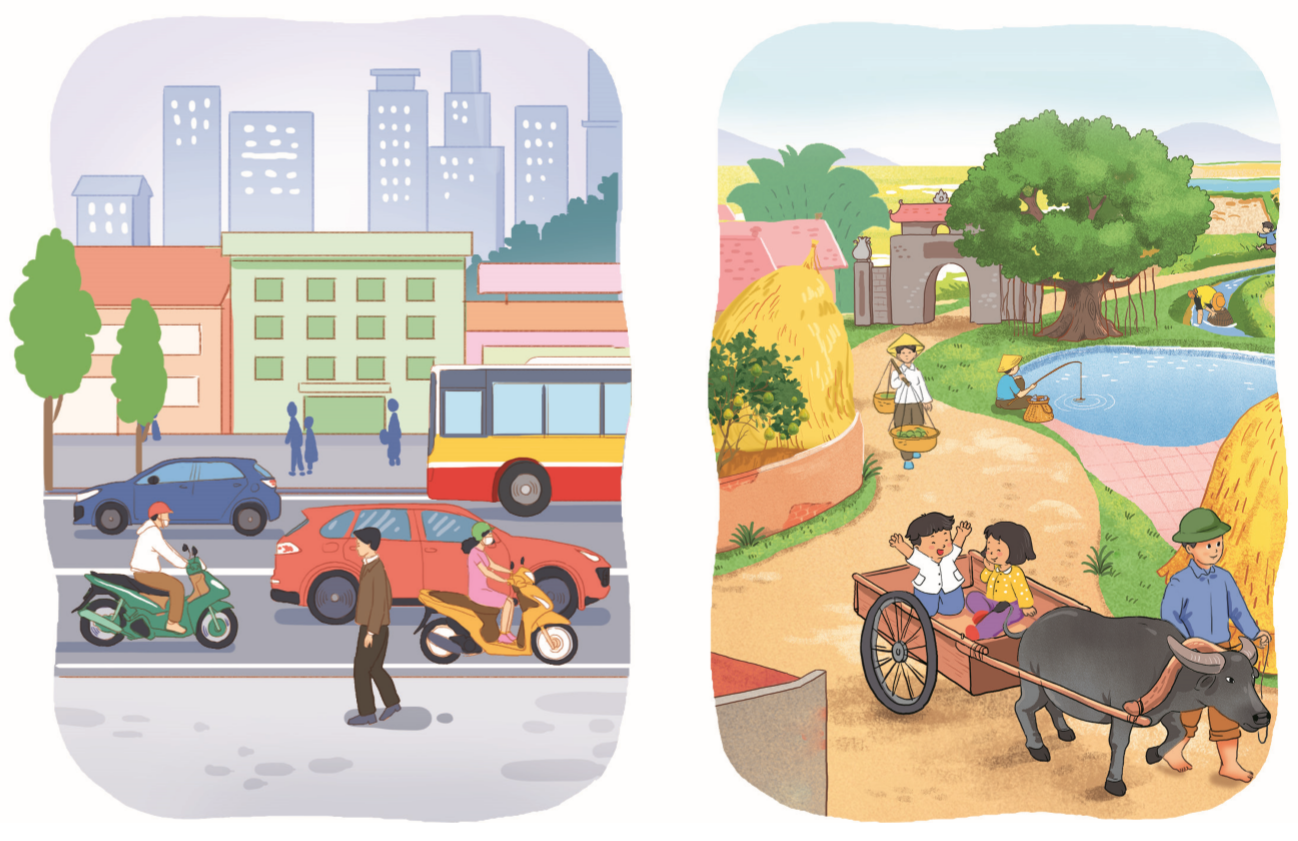 CỦNG CỐ 
BÀI HỌC
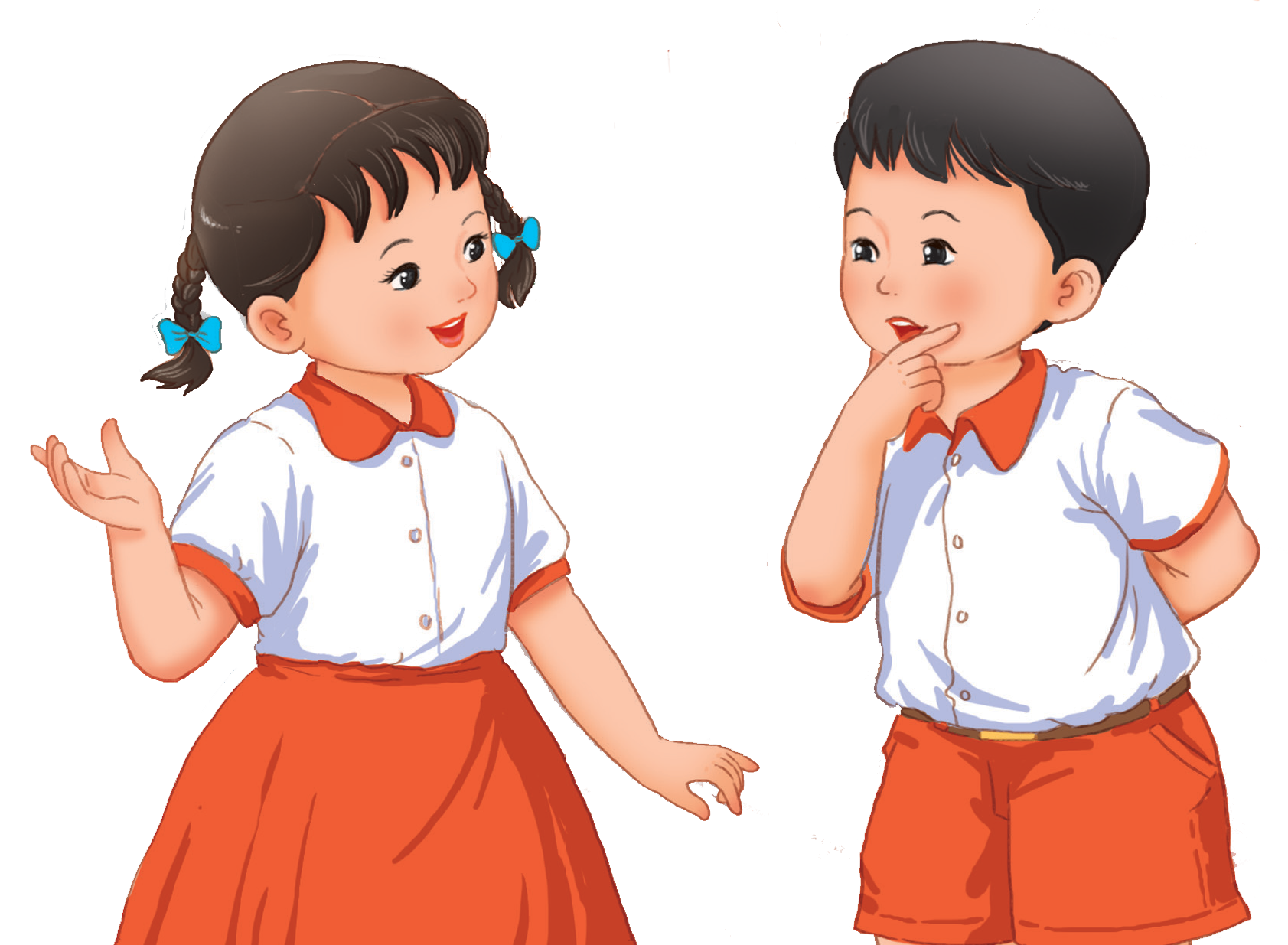